PROMAP 4.8.0 
Training
Content
Panorama TP Protocol
Remote connection
01
04
Tilted needles
Cybersecurity improvements
02
05
03
06
PSA density
TITLE OF PART N°6
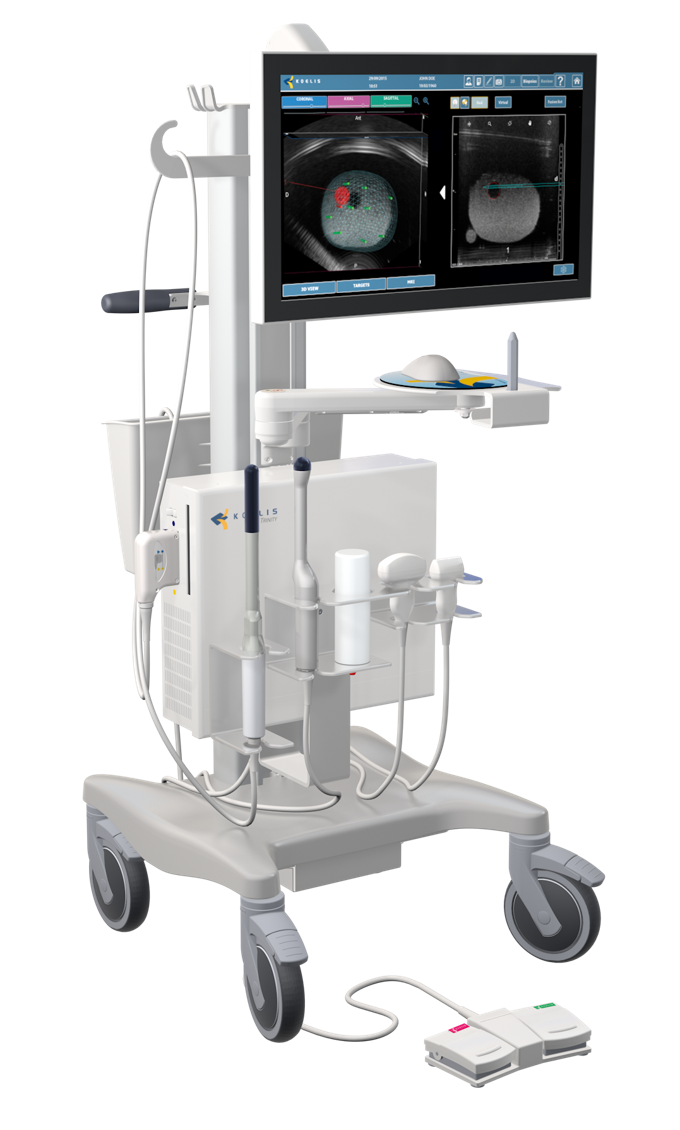 Panorama – TP protocol, patient positioning figure
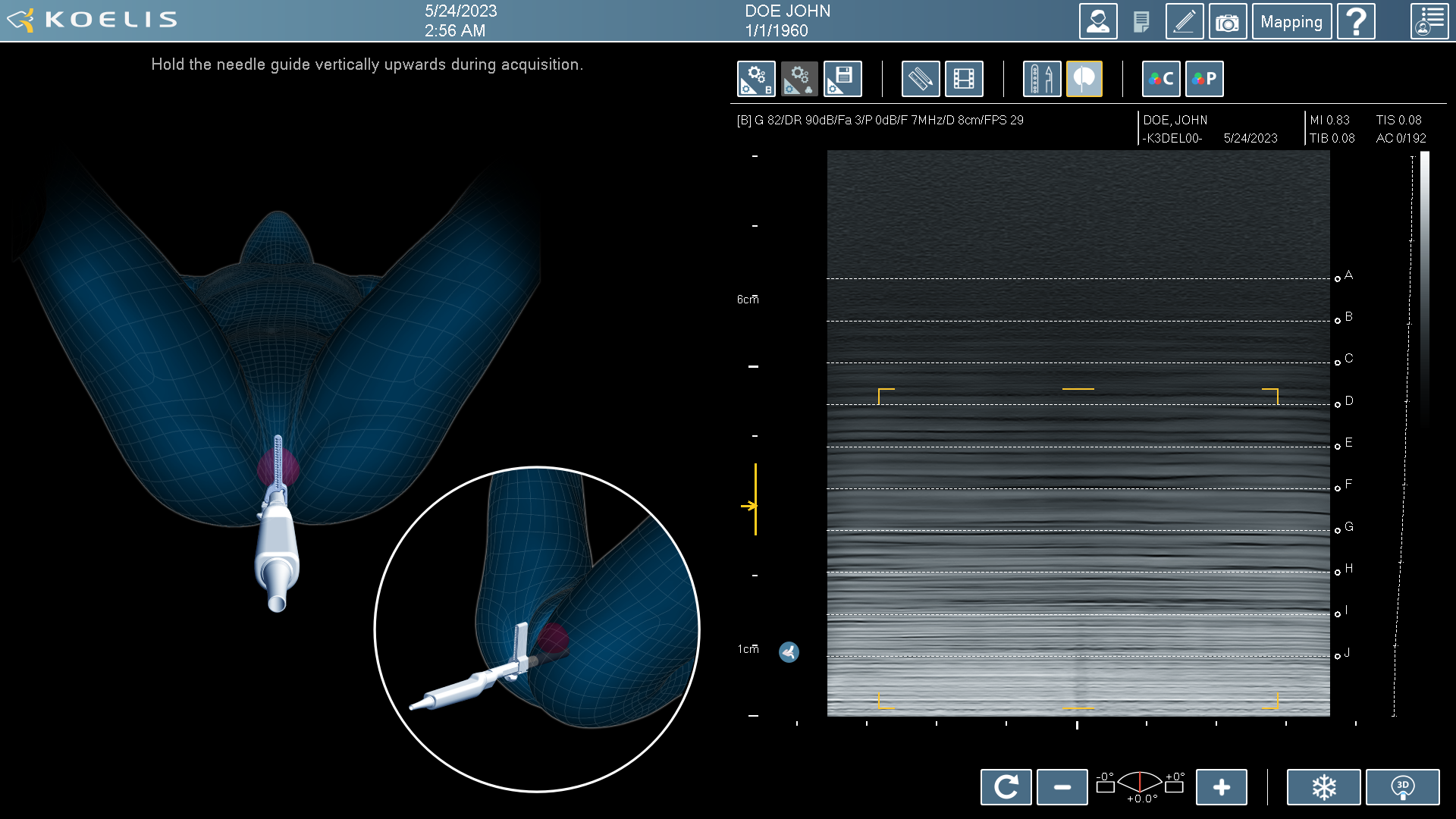 The goal is to assist the user in correctly positioning the probe for the panoramic view.

In the patient positioning illustration shown during the ultrasound panorama, the needle guide's depiction adjusts according to the chosen guide for use.

The guide representation will either be a 2D grid or a 1D grid. Please note that not all guide references are supported.
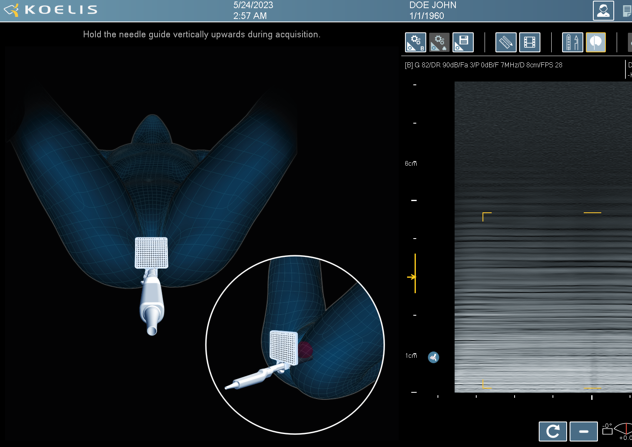 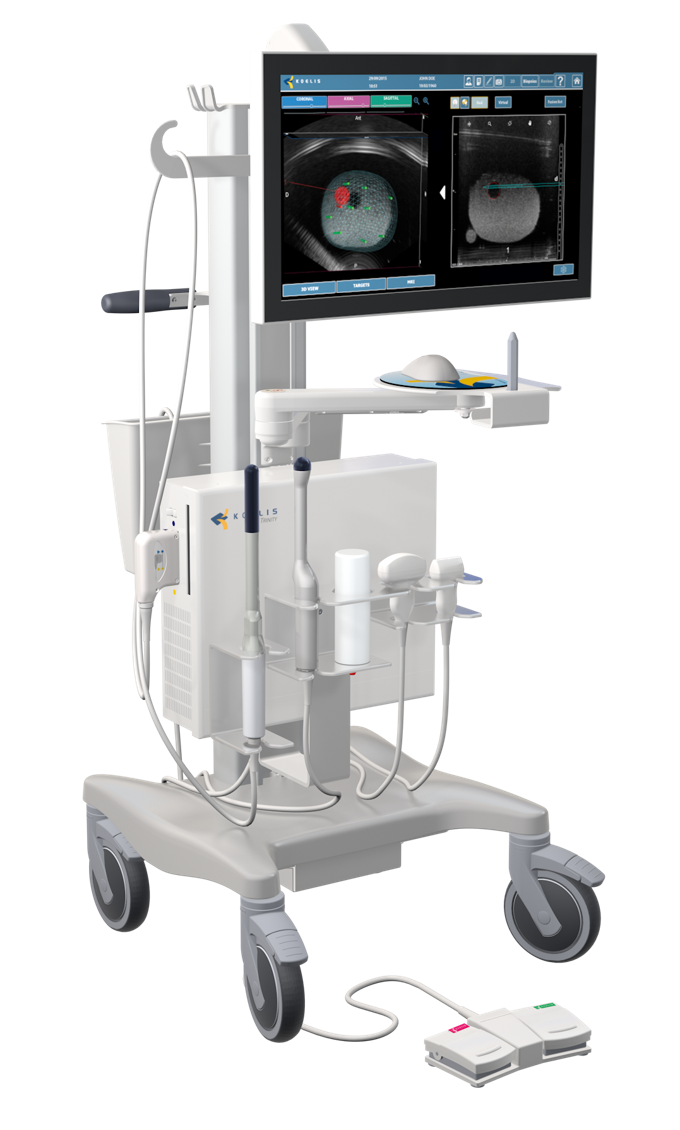 Recording tilted needles
You now have the capability to tilt the needle, allowing for precise recording of the actual needle's position



Please note that needles can only be tilted based on the primary 3D ultrasound orientation (sagittal for TP, axial for TR).
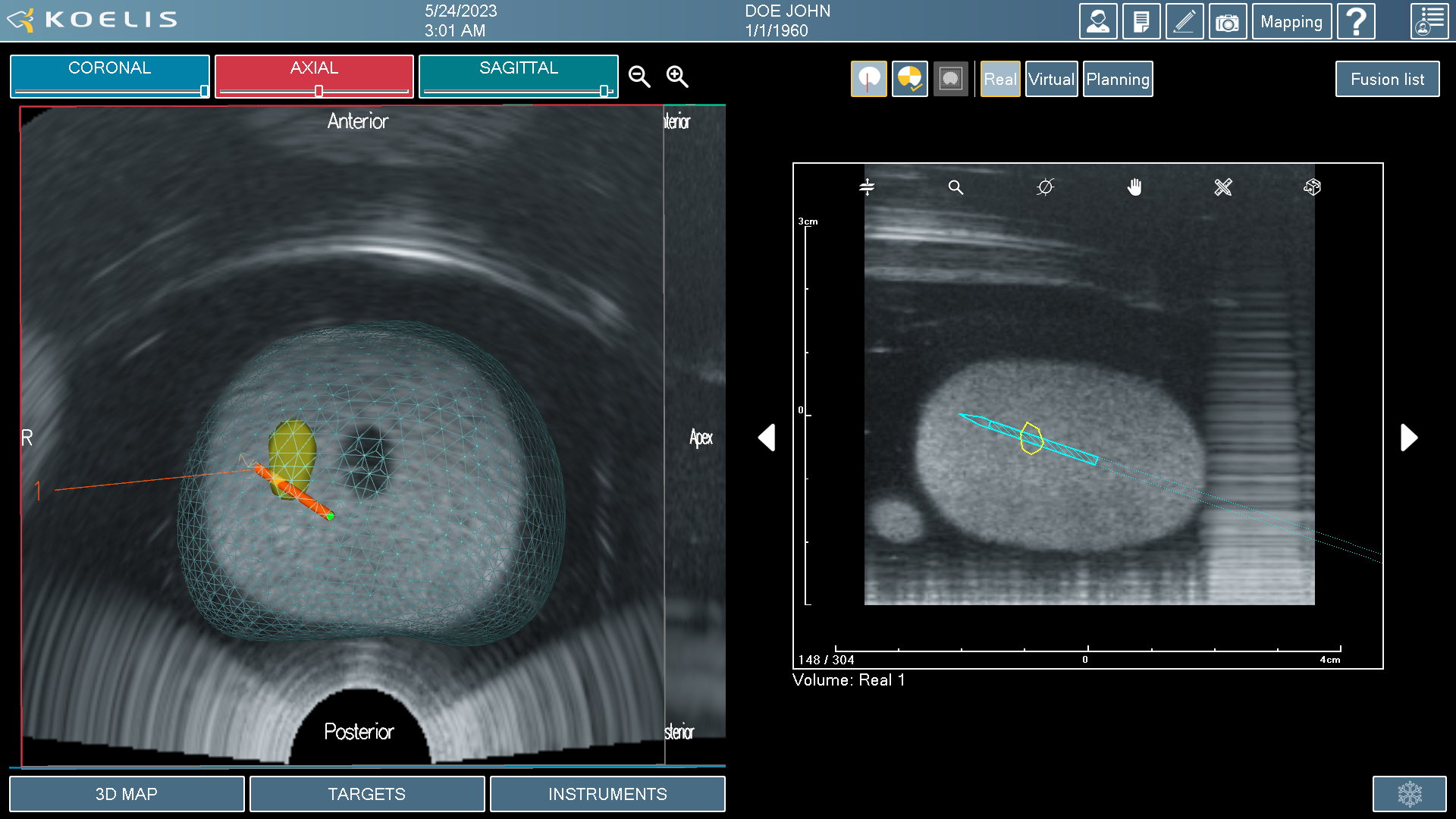 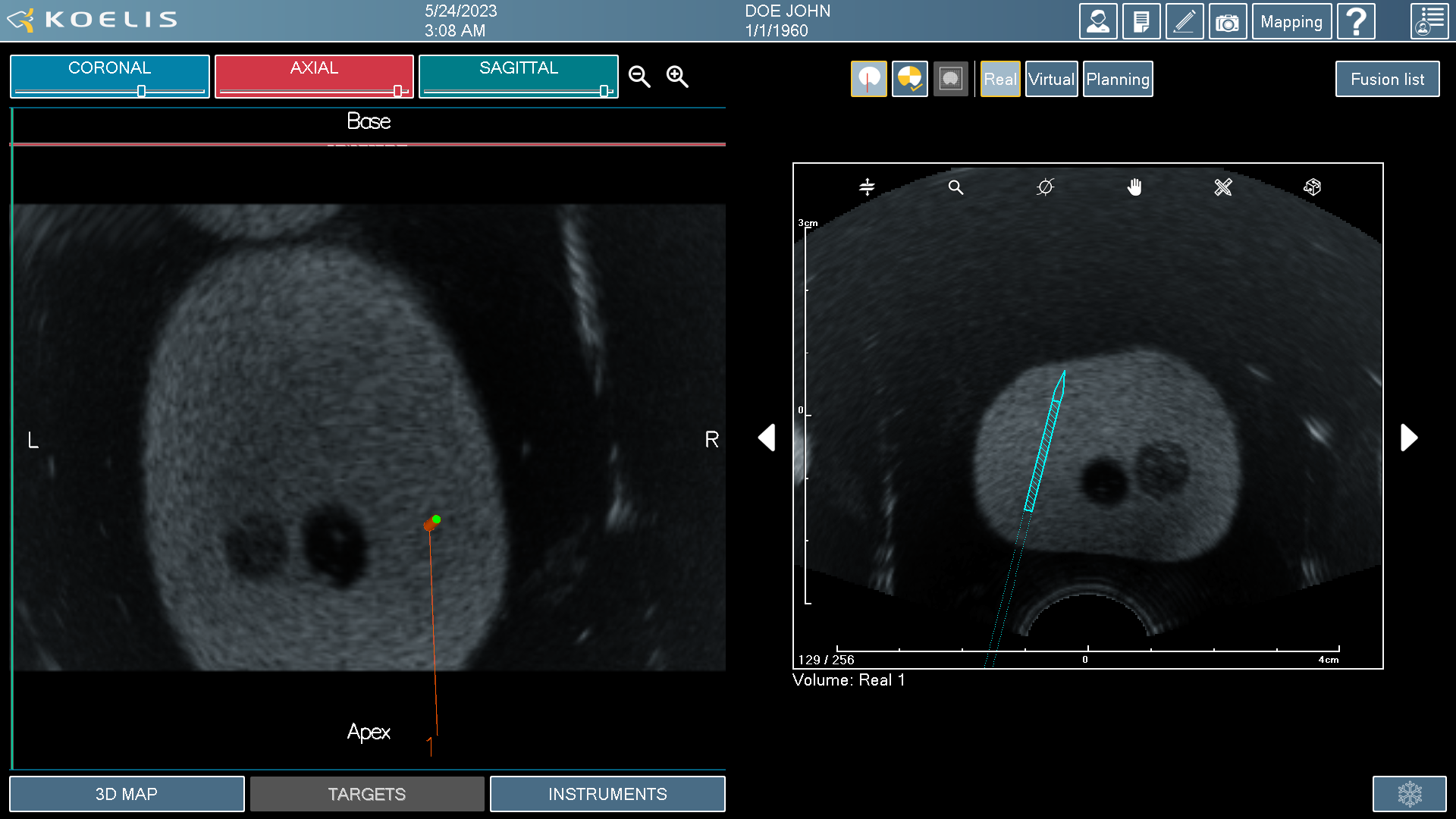 Recording tilted needles
Instructions:
As always, click on the tip of the actual needle to set the software needle's position, OR you can drag and drop the software needle.

If the actual needle is tilted, simply drag and drop the base of the software needle to realign.
Click on the video
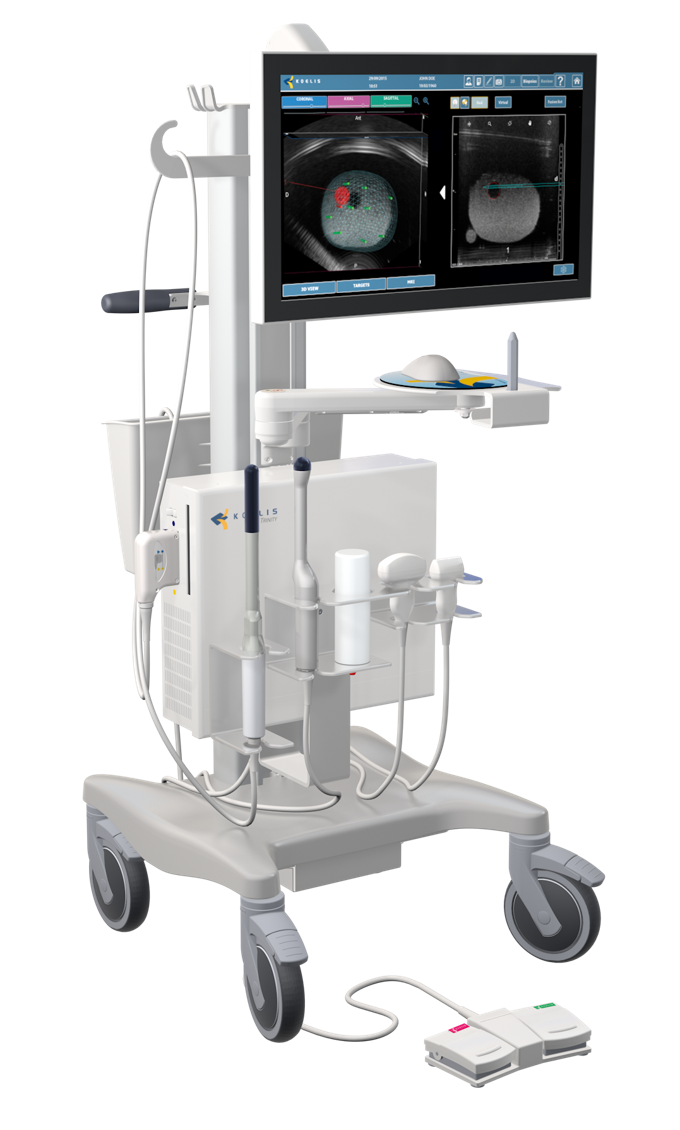 PSA density
The "PSA density" feature is now accessible in all 3D procedures (Bx, TMA, FT, RS). You can include it through the “Comments” page.

Its value is auto-calculated once:

A PSA value is input by the user

The prostate contour is outlined on the US volume

Please note that this value cannot be manually adjusted. However, it will auto-refresh when any of its input parameters is modified.
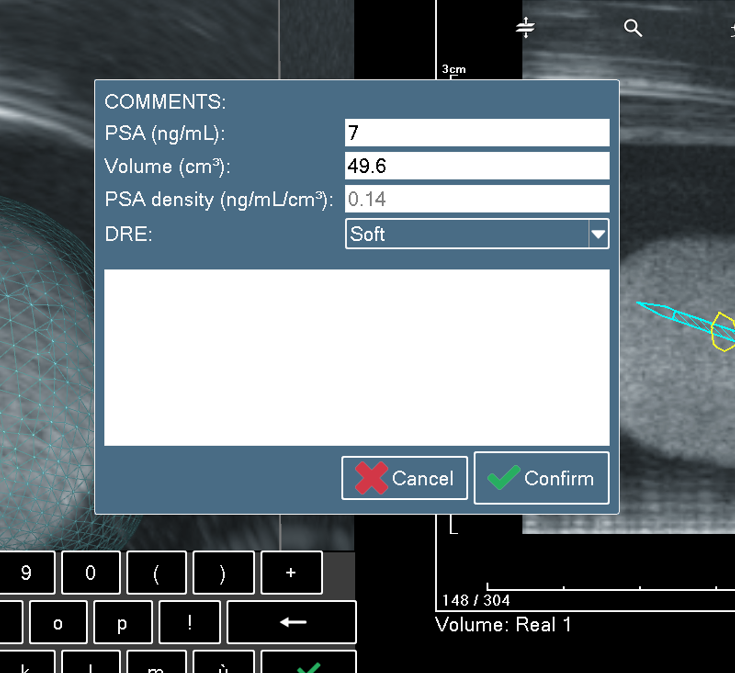 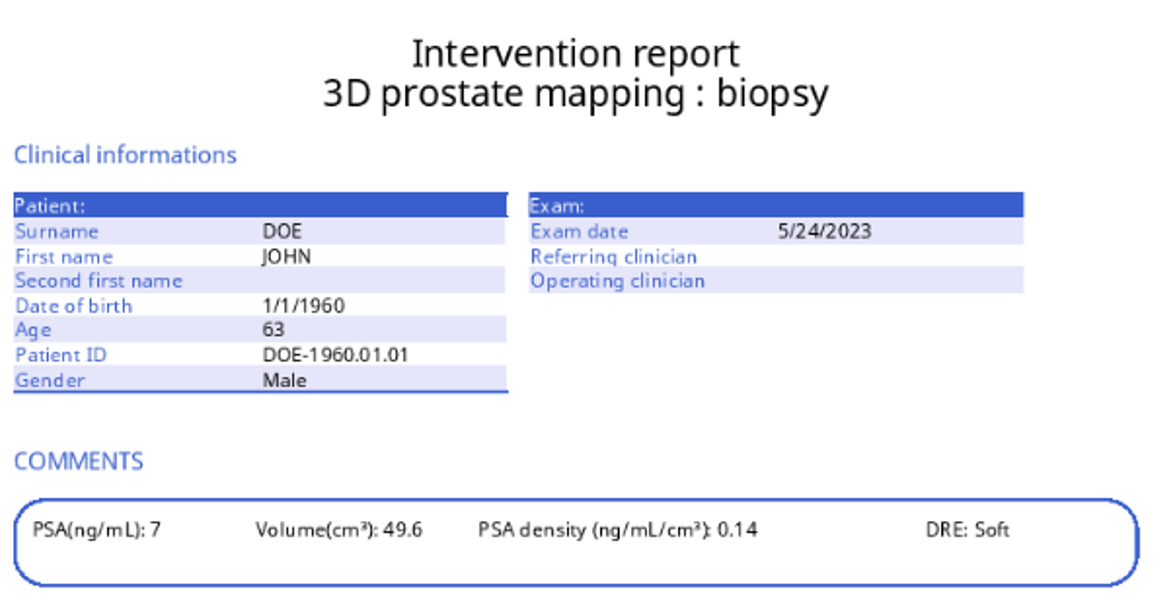 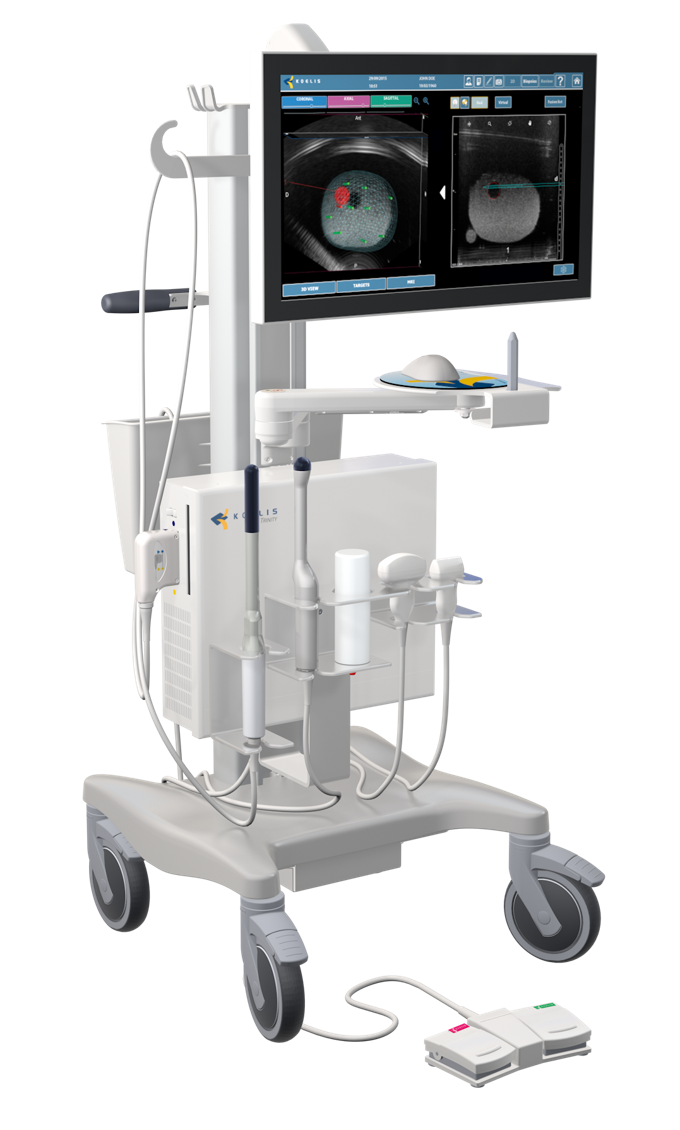 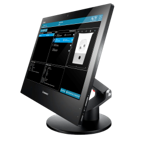 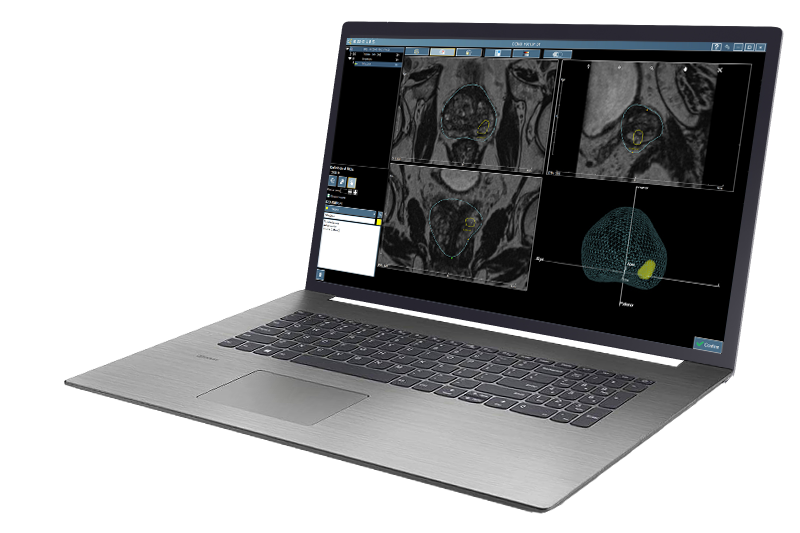 Faster research on the PACS through Q/R
Goal : to accelerate the search on the PACS.

Within the Query/Retrieve pop-up window, only the "MR" modality is selected by default to streamline the process.
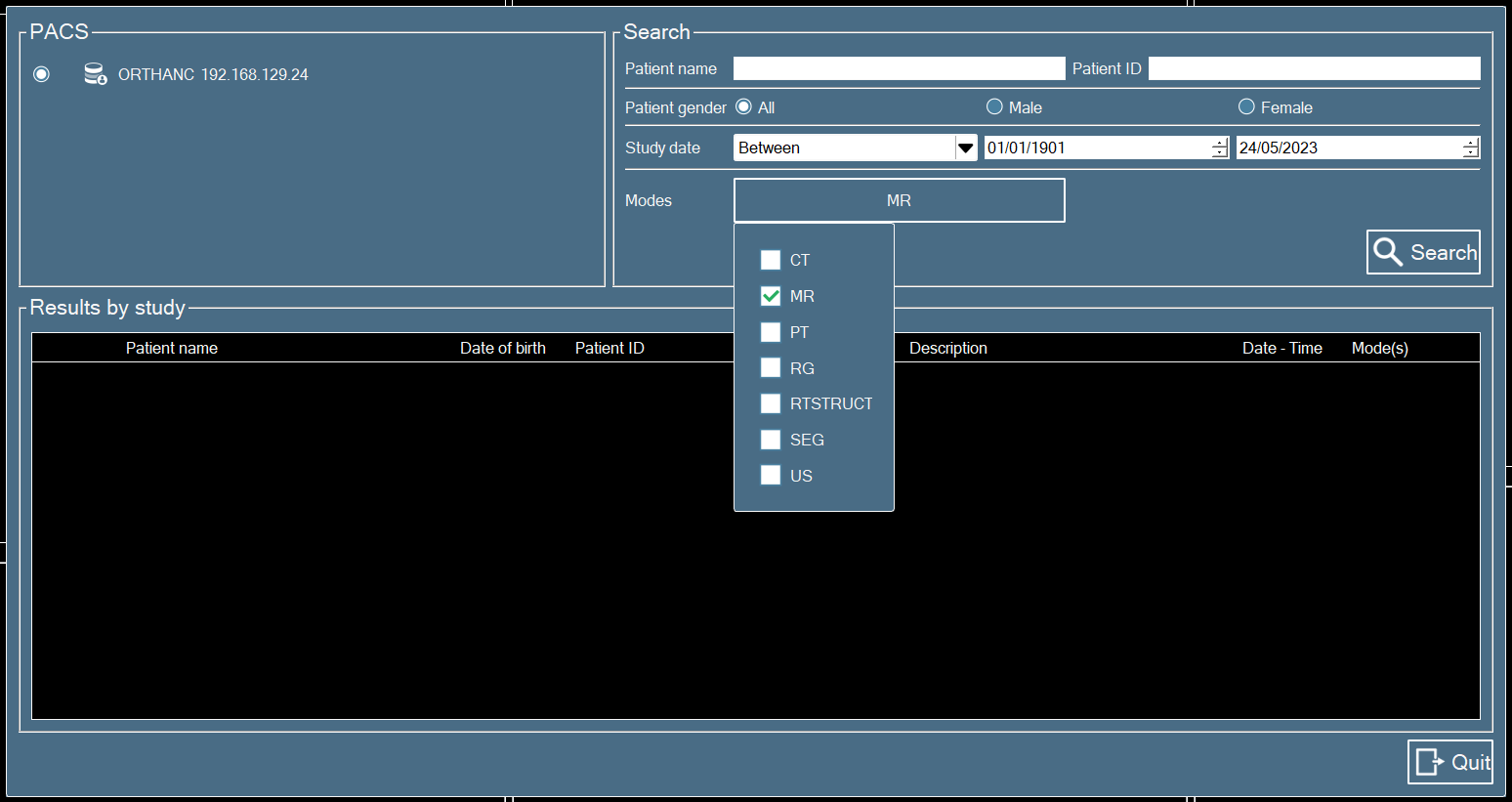 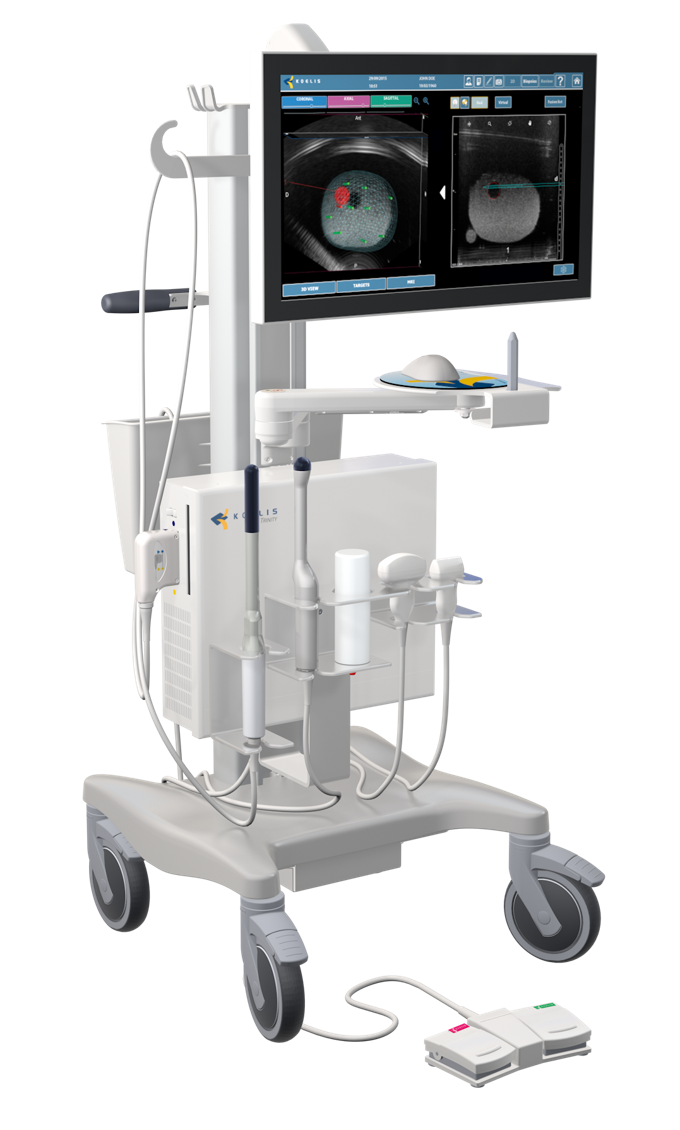 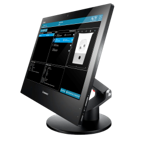 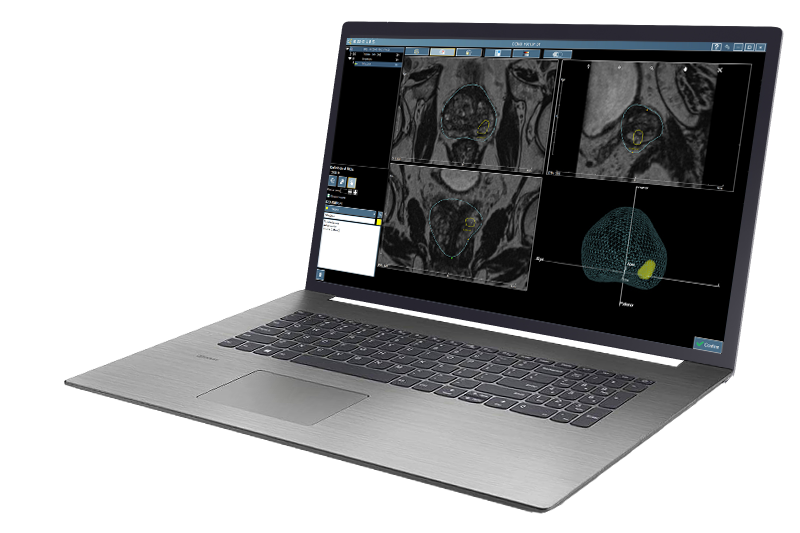 Remote Control via Secure Link
If any remote support is needed, it easier to connect to the machine.

When Trinity has internet access and the client requests it, we're able to connect remotely. A prompt will pop up on the Trinity screen asking the customer for connection approval. A single click on 'Yes' will set up the connection.
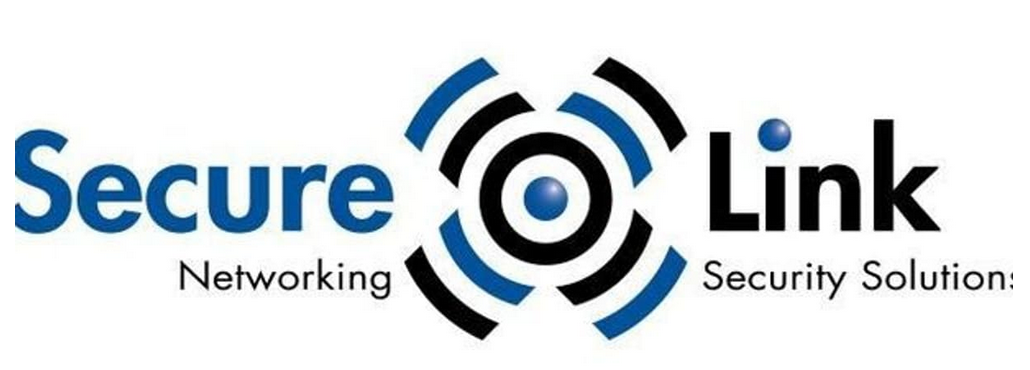 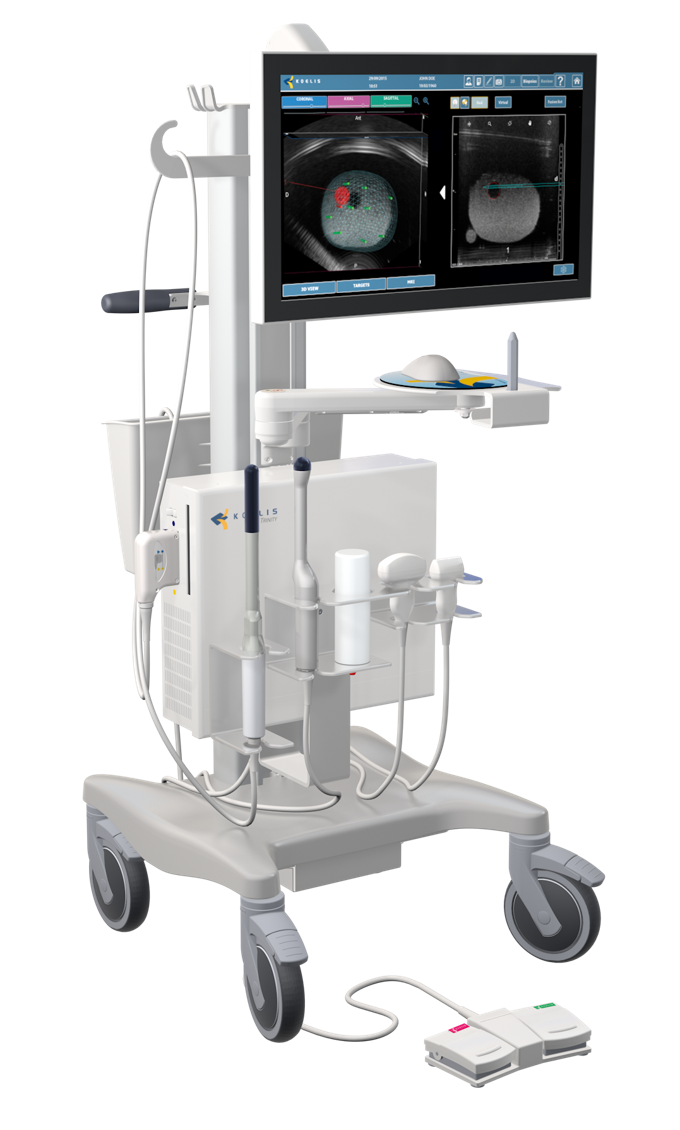 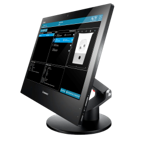 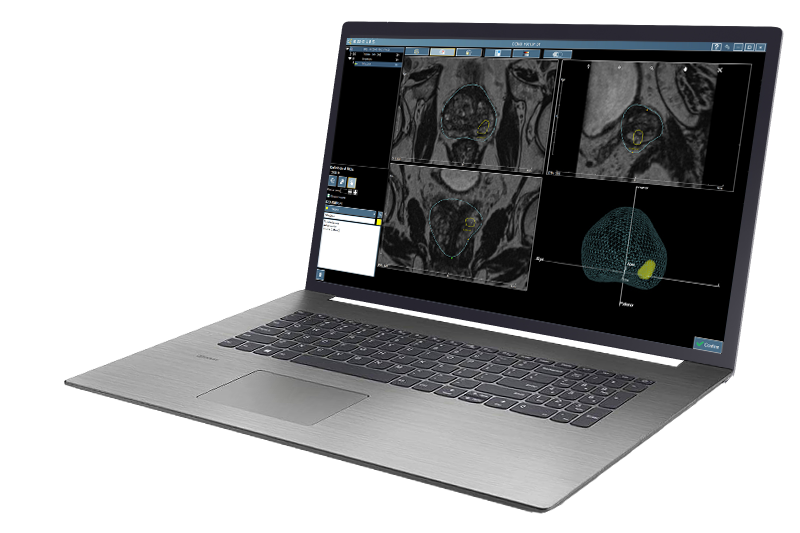 DICOM data can be exported anonymized
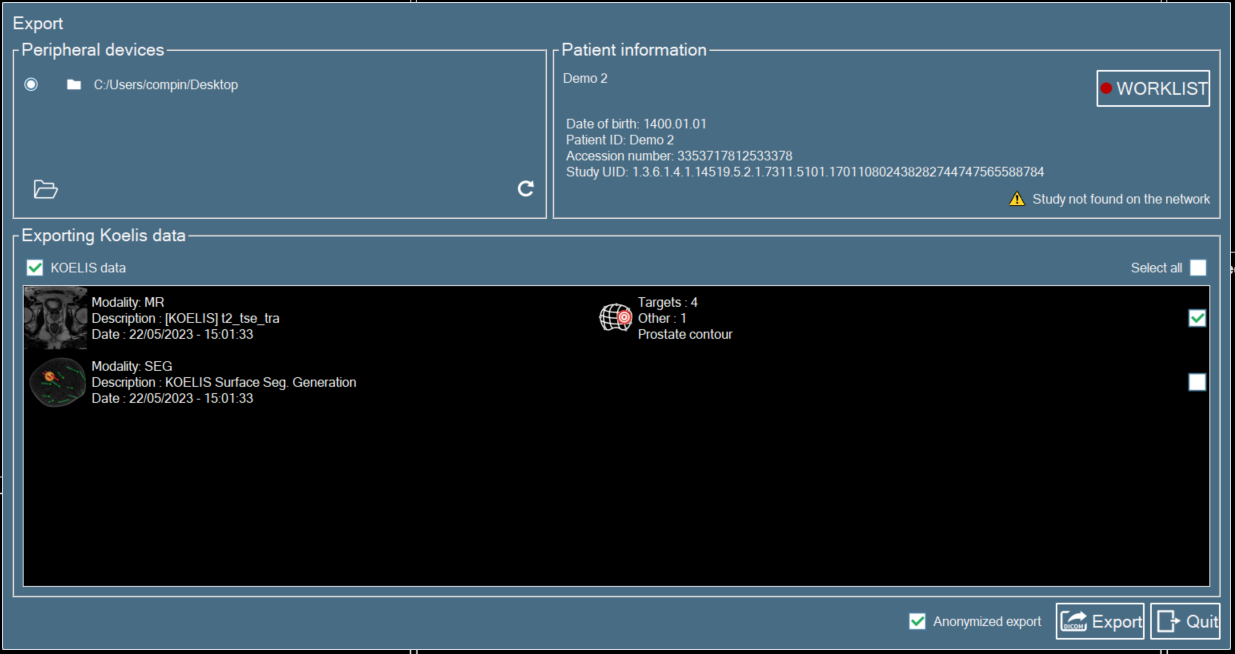 In the export dialog box, there's an option for users to anonymize the DICOM data before proceeding with the export.

Please note, on TRINITY, the procedure reports and screenshots cannot be anonymized. If chosen for anonymized export, they will be excluded from the export process.
[Speaker Notes: Cybersecurity mesures,]
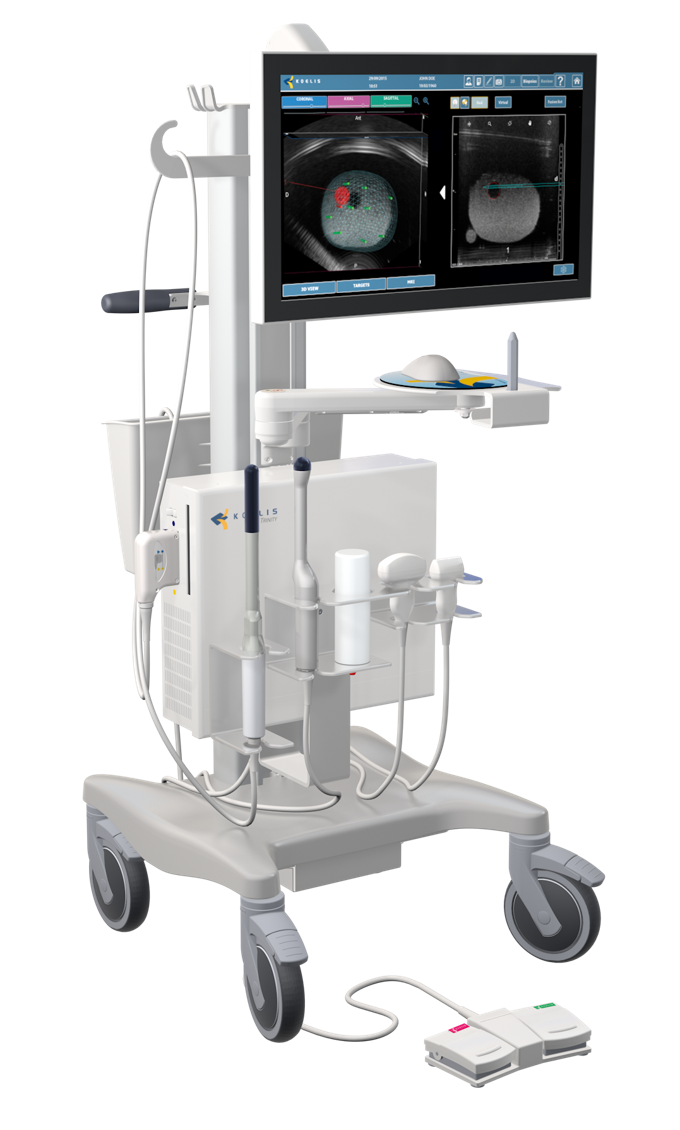 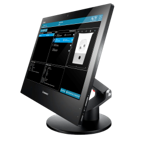 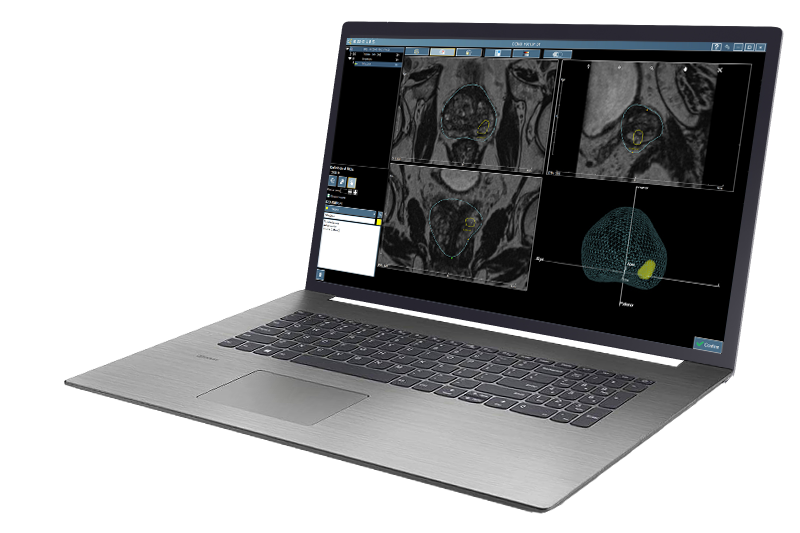 DICOM exchanged secured through TLS
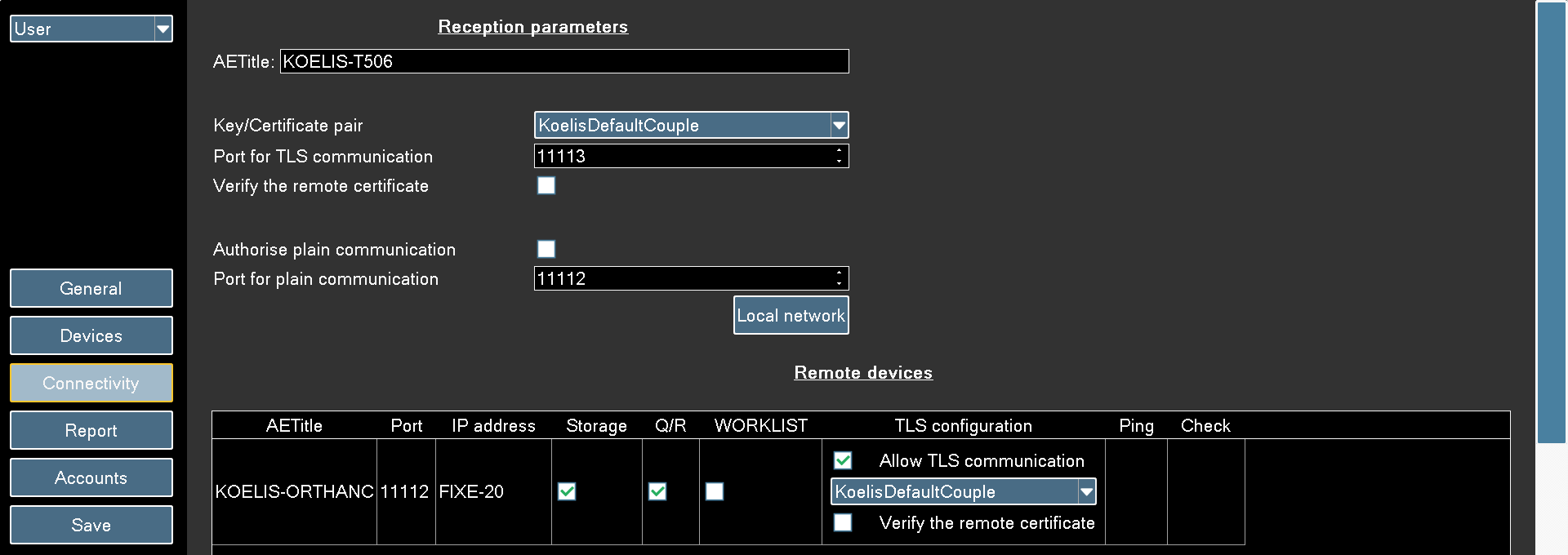 The data transmited between Trinity and PACS can now be encrypted. 

DICOM endpoints such as PACS can be set up to communicate in a “clear” or a “TLS secured” way.

If you want to activate this function, ask your Koelis representative more information about it.
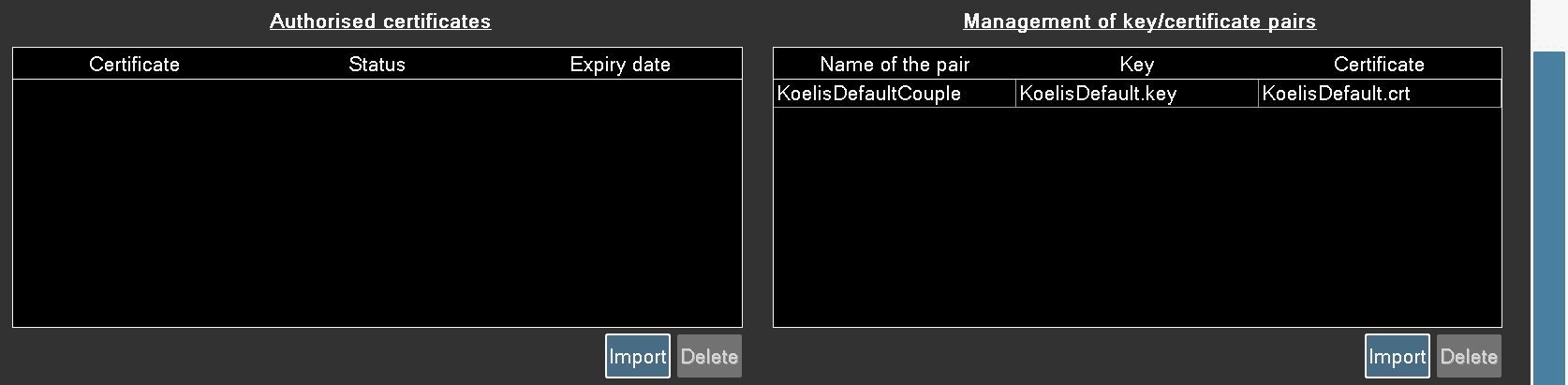 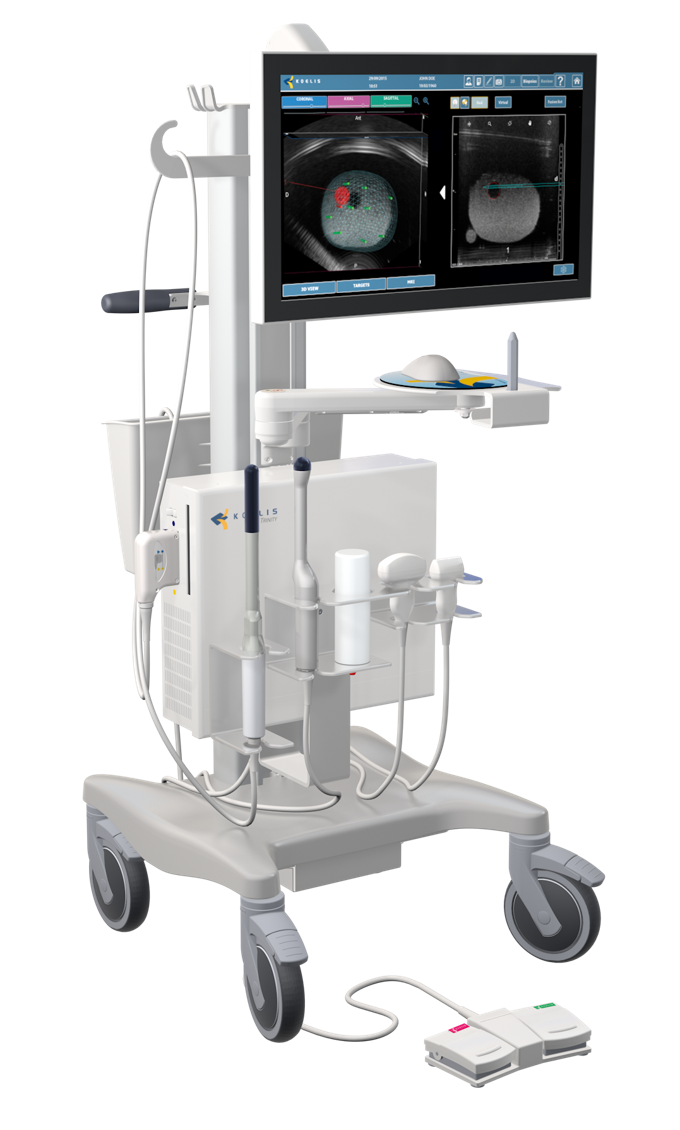 Audit trail (cybersecurity)
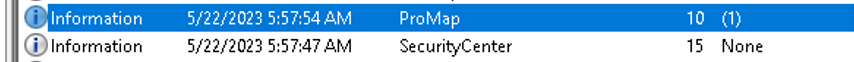 The Windows audit trail monitors and saves multiple events related to cybersecurity.
Access is restricted to KOELIS Service team.
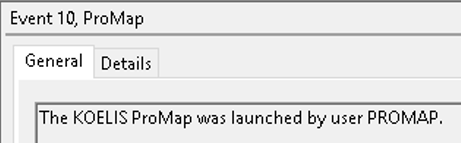 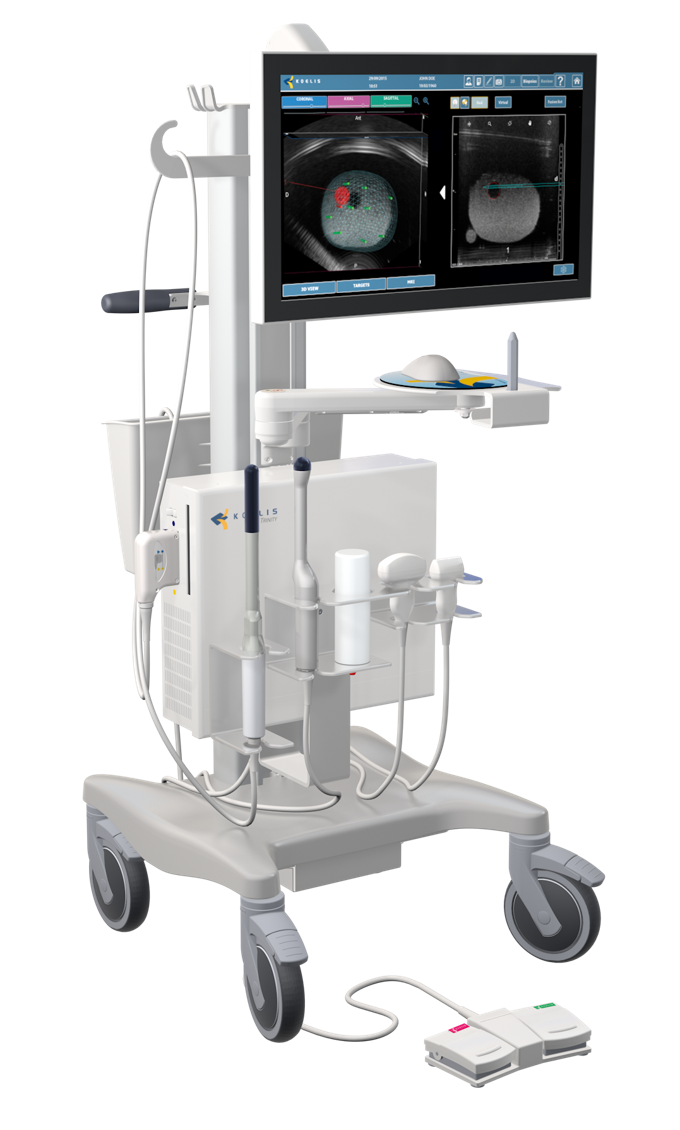 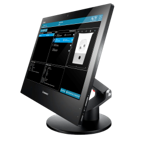 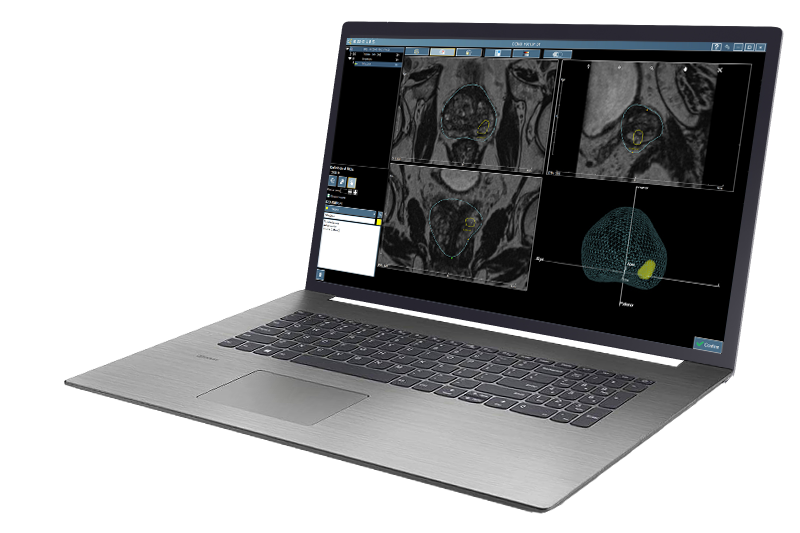 Logs (cybersecurity)
Application logs do not contain patient identifiable information anymore.
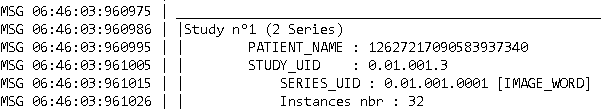 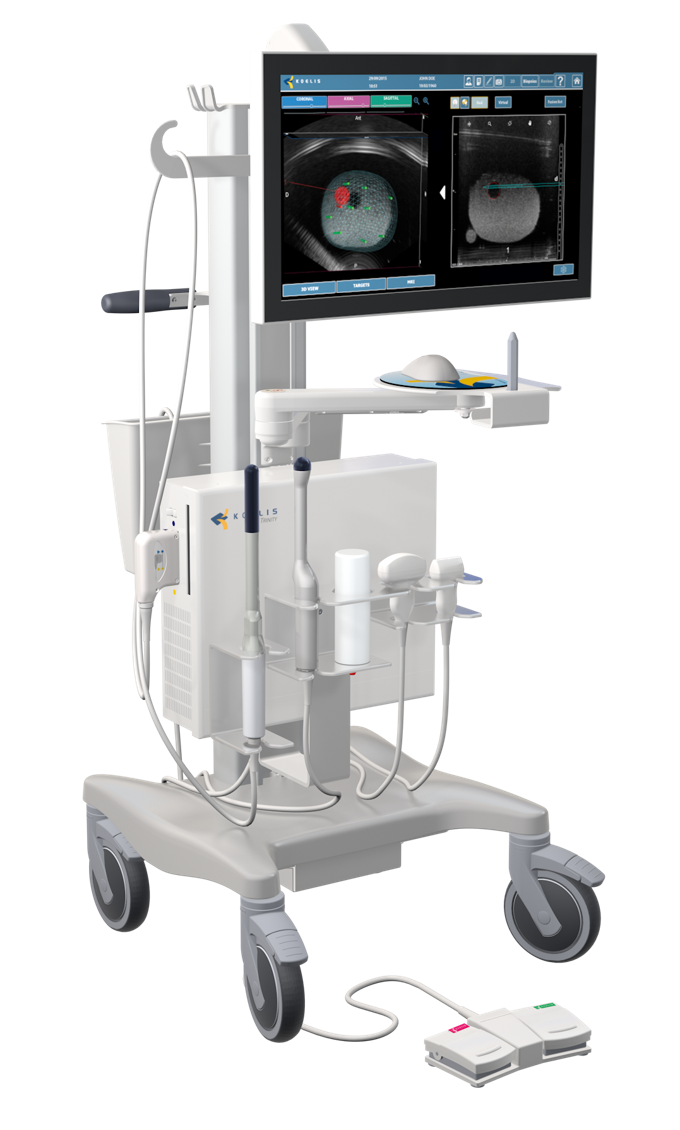 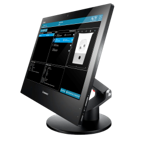 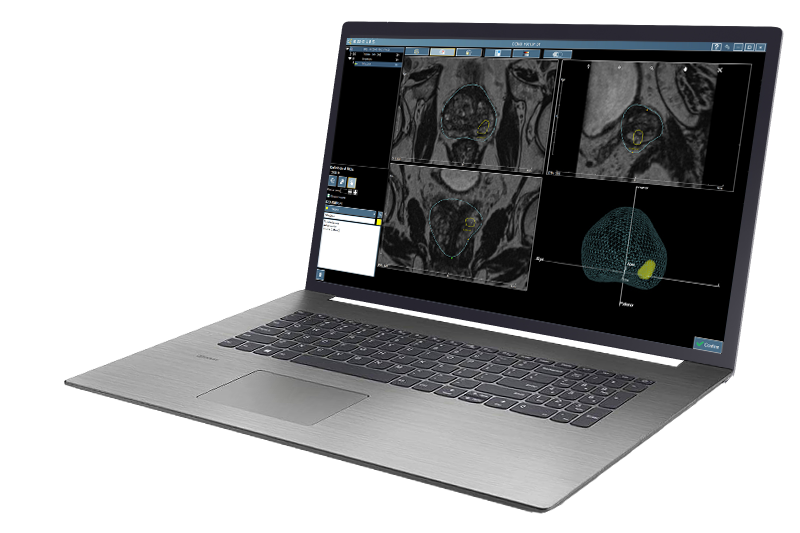 Support of DICOM compressed JPEG2000
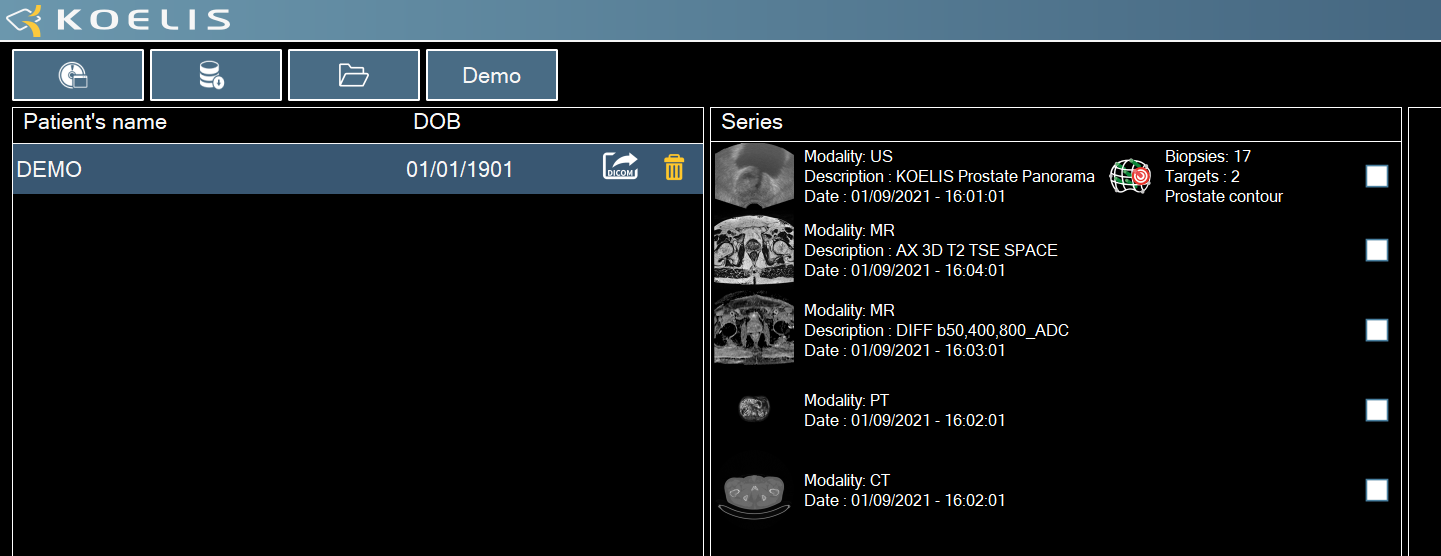 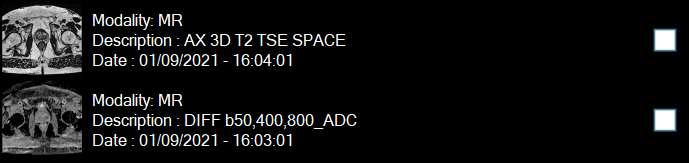 Goal is to extend our DICOM compatibility.